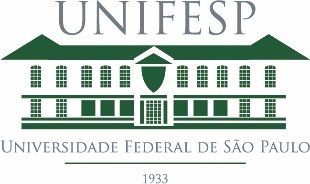 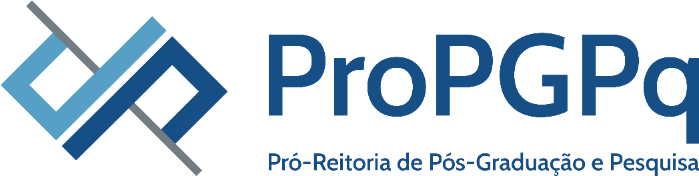 Pró-Reitoria de Pós-Graduação e Pesquisa
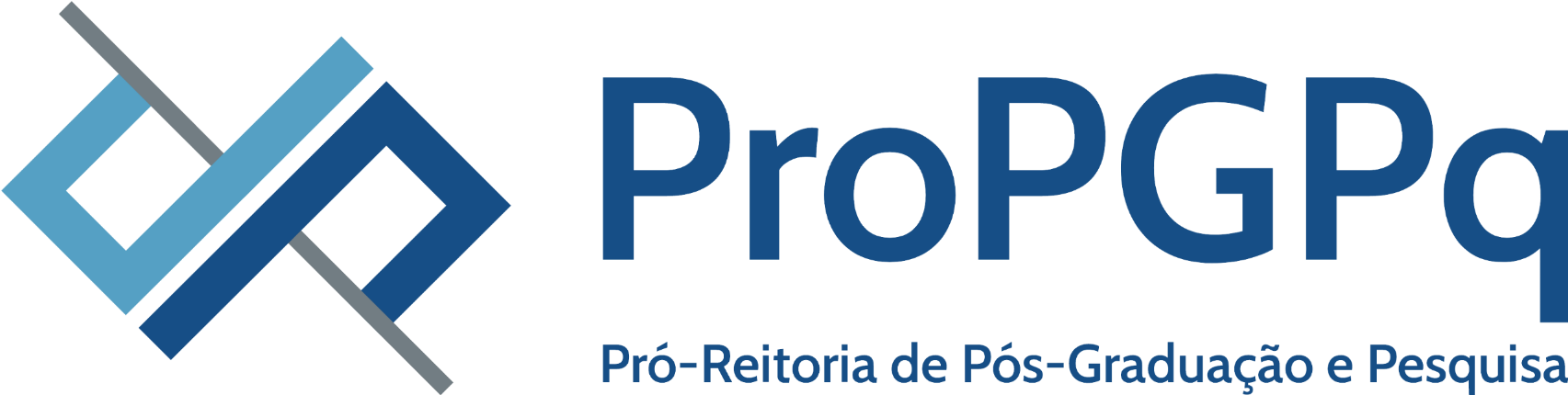 Atividades e ganhos durante a Pandemia
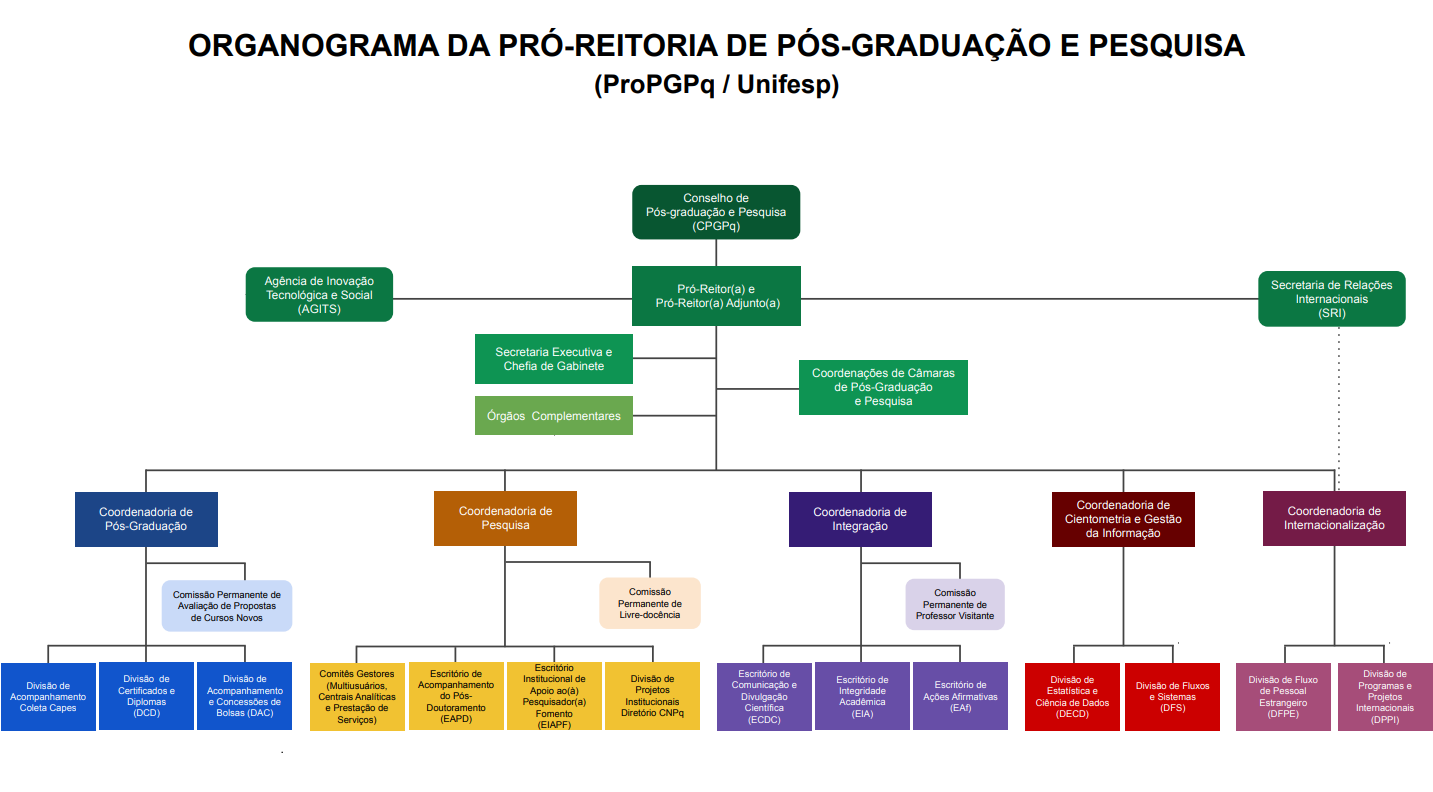 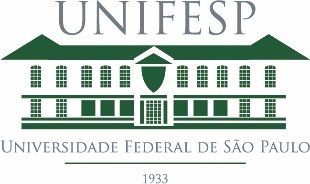 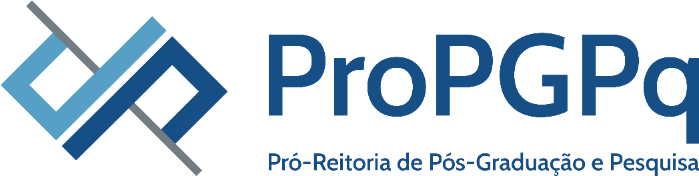 Coordenadoria de Pesquisa:

Resolução de submissão de projetos de pesquisa no CEP e CEUA
Criação do Agente Pii nos Campi
Boletim de divulgação de notícias, oportunidades, editais, eventos e prêmios: 
GT de Trabalho de Computação Científica e de Alto Desempenho: STI 
Plataforma Multi USP
Sistema Institucional de Pesquisa
Temas Convergentes (reuniões bimestrais) 
Rede de Administração de Projetos de Pesquisa
Webinários
Coordenadoria de Pós-graduação:

Coleta  CAPES quadrienal  2017-2020
Bolsas MAI e DAI (Agits) 
Encontro das CaPGPs e PPgs com a CAPES
Encontro de Recepção de Novos Alunos e com Coordenadores de PPGs       
Política Estratégica Institucional da PGD da Unifesp (GT)
Reconhecimento de Diplomas Estrangeiros
Preparo das APCNs
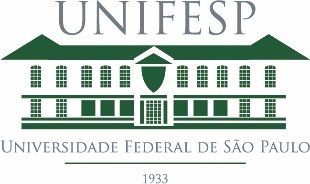 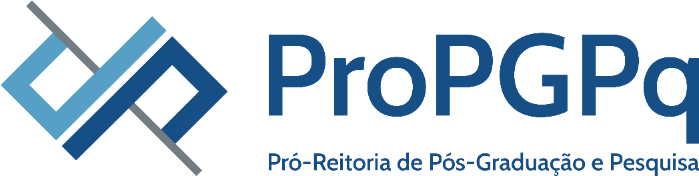 Coordenadoria de Integração:

Portaria Ações Afirmativas da PGD para pretos, pardos, quilombolas, indígenas e pessoas com deficiência
Criação do Escritório de Ações Afirmativas
Criação do Escritório de Comunicação e Divulgação Científica
Censo da Pós-Graduação
Portal dos Egressos de PGD
Implementação das Ações Afirmativas na PGD
Ações Comunicação na ProPGPq
Coordenadoria de Cientometria e Gestão da Informação


IN fluxo para repositórios de teses, dissertações e produções científicas
GT Moodle na Pós-Graduação
Sistema de Matrícula Única na PGD
Sistema de Notas na PGD
Sistema SEI em todos fluxos da PGD 
Acompanhar o Prod +
Desenvolvimento do Moodle para a PGD
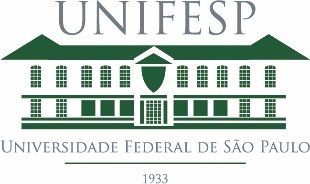 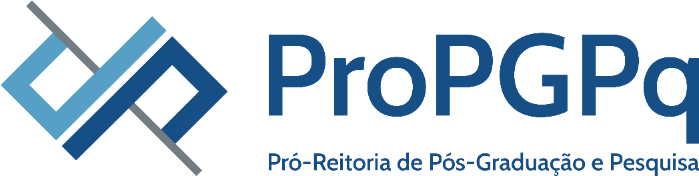 Coordenadoria de Internacionalização

Portaria para inserção no SEI dados servidores ao saírem do país
Modalidade CGRIFES-Destino Brasil
Modalidade virtual Posgrad –AUGM
Edital XXVIII Jovens Investigadores AUGM
Acompanhamento e renovação CAPES Print Unifesp
Estimulando disciplinas em idioma estrangeiro
Fluxo de entrada e saída de Cotutela e Dupla Titulação
Fluxo de alunos estrangeiros nos sistemas da Unifesp
PAEC-GCBU  
Participação em redes: AUGM, RUBUSAL, CGBU